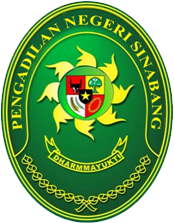 STANDAR PELAYANAN UMUM
PENGADILAN NEGERI SINABANG
PELAYANAN PERSIDANGAN.
PELAYANAN POS PELAYANAN HUKUM (POSBAKUM).
PELAYANAN PENGADUAN.
PELAYANAN INFORMASI.
PELAYANAN SURAT MENYURAT .
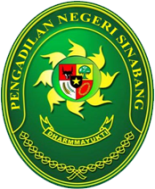 STANDAR PELAYANAN PERKARA
PENGADILAN NEGERI SINABANG
DAFTAR TARIF PELAYANAN PENGADILAN NEGERI SINABANG